VZGOJITELJADAčetrtek, 26. 09. 2013
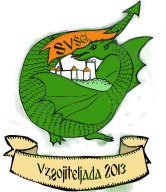 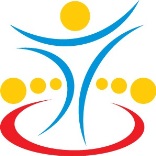 Podrobnejša logistika za dijake:
vodiče
informatorje
sodelujoče na delavnicah
nastopajoče na uvodni prireditvi
pomočnike pri koordinaciji prireditve (pri prof. Predaniču in Čigonovi)
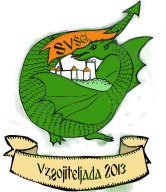 ZBOR ob 7. uri v 212
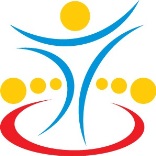 predstavitev logistike dneva, navodila (Lotrič, Vignjevič, Črešnar)
razdelitev majic in bonov za malico ter kosilo (seznami s podpisi)
vodiči dobijo table z naslovi devetih gostujočih šol
ob 7.30: v jedilnici prevzem malice z bonom
2
VZGOJITELJADA na SVŠGL  ●  četrtek, 26. 09. 2013
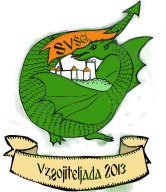 VODIČI (navodila)
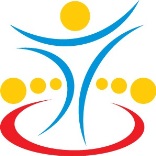 Takoj po prevzemu malice (7.30) odidete v Stožice  ob 7. 45 v Stožicah, vhod 5 (spremstvo Mojca Črešnar).
S tablami z imeni gostujočih šol pričakate avtobuse (2 vodiča/gostujočo šolo). Pozdravite.
Peš do šole.
Goste pripeljete v učilnice (seznam učilnic objavljen pri vhodu šole), kjer jih sprejmejo informatorji. 
Table z napisi šol izročite Mojci Črešnar.
Ob 8.30 počakate v avli na nadaljnja navodila koordinatorjev (Vignjevič, Lotrič, Črešnar).
Devet vodičev prejme plastificirane smerokaze z naslovi delavnic in št. učilnic.
3
VZGOJITELJADA na SVŠGL  ●  četrtek, 26. 09. 2013
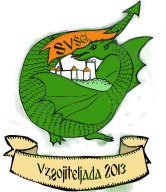 VODIČI (navodila)
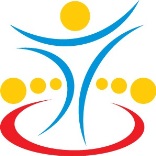 9.00-9.40: uvodna prireditev v avli.
Po uvodni prireditvi (9.40) počakate na odru dijake-goste za posamezno delavnico in jih odpeljete v ustrezno učilnico. 
Plastificirane table izročite Mojci Črešnar (učilnica 014).
Od 9.40 do 12. ure razporejeni po šoli za pomoč.
Ob 12.00 kosilo v jedilnici (bon, ki ste ga prejeli ob 7.00).
13.00-14.00: zaključna prireditev v avli.
Ob 14.30 prevzamete table z napisi šol v 014.
Pred šolo počakate »svojo gostujočo šolo«, da pride s kosila, in jo pospremite nazaj do Stožic.
Odidete domov.
4
VZGOJITELJADA na SVŠGL  ●  četrtek, 26. 09. 2013
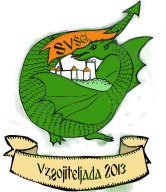 INFORMATORJI (navodila)
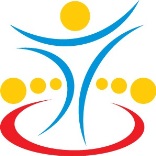 Ob 8. uri počakata dva informatorja na razred – seznam.
Od 8.15 do 8.30 (pripravita učilnico)
prineseta malico (škatla z napisom šole in št. učilnice čaka v jedilnici). V škatli je tudi kuverta z boni za kosilo
v učilnici 014 prevzameta škatlo z majicami
vključita računalnik, projektor in PP
Pozdravita goste in se predstavita.
Razdelita malico, bone in majice. Opozorite dijake, naj imajo bone za kosilo s seboj.
Predstavita še dnevni red Vzgojiteljade in delavnice (PP).
Sprejemna učilnica je namenjena garderobi. V primeru, da želijo prevzem stvari iz učilnice, gredo v tajništvo (soba 220).
5
VZGOJITELJADA na SVŠGL  ●  četrtek, 26. 09. 2013
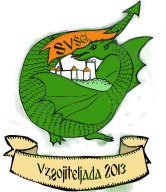 INFORMATORJI (navodila)
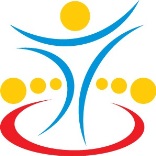 Informatorja počakata v razredu do 8.55, nato odpeljeta skupino v avlo na uvodno prireditev.
Tajnica bo ugasnila računalnike, projektorje in zaklenila učilnice.
9.00-9.40: uvodna prireditev v avli.
Od 9.40 do 12. ure razporejeni po šoli za pomoč.
Ob 12.00 kosilo v jedilnici (bon, ki ste ga prejeli ob 7.00).
13.00-14.00: zaključna prireditev v avli.
Ob 14.00 ste pred učilnico, za katero ste zadolženi, in poskrbite, da gostje s seboj vzamejo vse stvari. 
Pospravite učilnico (škatle pustite v učilnici).
Odidete domov.
6
VZGOJITELJADA na SVŠGL  ●  četrtek, 26. 09. 2013
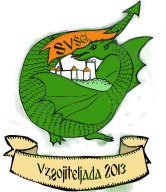 SODELUJOČI NA DELAVNICAH (navodila)
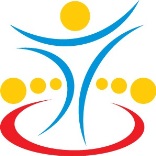 Od 8. do 9. ure pripravite, uredite učilnico za delavnico.
Sledite navodilom mentorja!
Aktivno sodelujete na delavnici (GSM).
Ob 12.40 odidete z mentorji in dijaki-gosti v avlo (navodila mentorjev!).
13.00-14.00: zaključna prireditev v avli.
Ob 14.00: kosilo (z bonom, ki ste ga prejeli ob 7. uri).
Po kosilu z mentorji pospravite učilnice.
Odidete domov.
7
VZGOJITELJADA na SVŠGL  ●  četrtek, 26. 09. 2013